Заполнение многоугольника и заливка области
Заполнение многоугольника и заливка области
В большинстве приложений используется одно из существенных достоинств растровых устройств - возможность заполнения областей экрана.
разновидности заполнения
Существует две разновидности заполнения:
1.связанная как с интерактивной работой, так и с программным синтезом изображения, служит для заполнения внутренней части многоугольника, заданного координатами его вершин.
разновидности заполнения
2.связанная в первую очередь с интерактивной работой, служит для заливки области, которая либо очерчена границей с кодом пиксела, отличающимся от кодов любых пикселов внутри области, либо закрашена пикселами с заданным кодом.
разновидности заполнения
Соответственно и алгоритмы заполнения (закрашивания) многоугольника можно разделить по способу этого заполнения:
Определением принадлежности пикселя экрана многоугольнику.
Штриховкой.
Ускоренный метод построчного заполнения.
Заполнение многоугольника, заданного вершинами
Простейший способ заполнения многоугольника, заданного координатами вершин, заключается в определении принадлежит ли текущий пиксел внутренней части многоугольника. Если принадлежит, то пиксел заносится.
определение принадлежности пиксела многоугольнику
Определить принадлежность пиксела многоугольнику можно, например, подсчетом суммарного угла с вершиной на пикселе при обходе контура многоугольника. Если пиксел внутри, то угол будет равен 360°, если вне - 0°
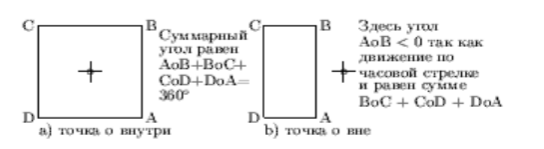 Вычисление принадлежности должно производиться для всех пикселов экрана и так как большинство пикселов скорее всего вне многоугольников, то данный способ слишком расточителен.
Алгоритм построчного заполнения
Реально используются алгоритмы построчного заполнения, основанные на том, что соседние пикселы в строке скорее всего одинаковы и меняются только там где строка пересекается с ребром многоугольника.
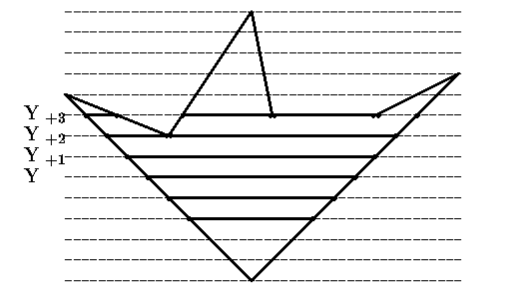 Общая схема алгоритма
Общая схема алгоритма, динамически формирующего список активных ребер и заполняющего многоугольник снизу-вверх, следующая:
1 Подготовить служебные целочисленные массивы Y-координат вершин и номеров вершин.
Общая схема алгоритма
2. Совместно отсортировать Y-координаты по возрастанию и массив номеров вершин для того, чтобы можно было определить исходный номер вершины.
Общая схема алгоритма
3 Определить пределы заполнения по оси Y - Y_мin и Y_max. Стартуя с текущим значением Ytek = Y_min, исполнять пункты 4-9 до завершения раскраски.
Общая схема алгоритма
4 Определить число вершин, расположенных на строке Y_tek - текущей строке сканирования.
Общая схема алгоритма
5 Если вершины есть, то для каждой из вершин дополнить список активных ребер, используя информацию о соседних вершинах. Для каждого ребра в список активных ребер заносятся:
а. Максимальное значение Y-координаты ребра,
б. Приращение X-координаты при увеличении Y на 1,
в. Начальное значение X-координаты.
Общая схема алгоритма
6 По списку активных ребер определяется Y_след - Y-координата ближайшей вершины. (Вплоть до Y_след можно не заботиться о модификации САР а только менять X-координаты пересечений строки сканирования с активными ребрами).
Общая схема алгоритма
7 В цикле от Y_tek до Y_след:
а. Выбрать из списка активных ребер и отсортировать X-
координаты пересечений активных ребер со строкой сканирования;
б. Определить интервалы и выполнить закраску;
в. Заново вычислить координаты пересечений для следующей
строки сканирования.
Общая схема алгоритма
8 Проверить, не достигнута ли максимальная Y-координата. Если достигнута, то заливка окончена.
Общая схема алгоритма
9 Очистить список активных ребер от ребер, закончившихся на строке Y_след и перейти к пункту 4
Построчный алгоритм заполнения с затравкой
Размер стека минимизируется за счет хранения только одного затравочного пиксела для любого непрерывного интервала на строке.
Использует пространственную когерентность:
пикселы в строке меняются только на границах;
при перемещении к следующей строке размер заливаемой
строки скорее всего или неизменен или меняется на 1 пиксел.
Алгоритм.
1 Затравочный пиксел на интервале извлекается из стека, содержащего затравочные символы.
Алгоритм.
2 Интервал с затравочным пикселом заполняется влево и право от затравки вдоль сканирующей строки до тех пор, пока не будет найдена граница.
Алгоритм.
3 В переменных Xлев и Xправ заполняются крайний левый и крайний правый пикселы интервала.
Алгоритм.
4 В диапазоне Xлев<=X<=Xправ проверяются расположенные непосредственно над и под текущей строкой.
Определяется есть ли в них еще незаполненные пикселы. Если есть (т.е. не все пикселы граничные, или уже заполненные), то в указанном диапазоне крайний правый пиксел в каждом интервале отмечается как затравочный и помещается в стек.
При инициализации в стек помещается единственный затравочный пиксел, работа заканчивается при опустошении стека. Этот алгоритм эффективно работает даже для областей с «дырками».